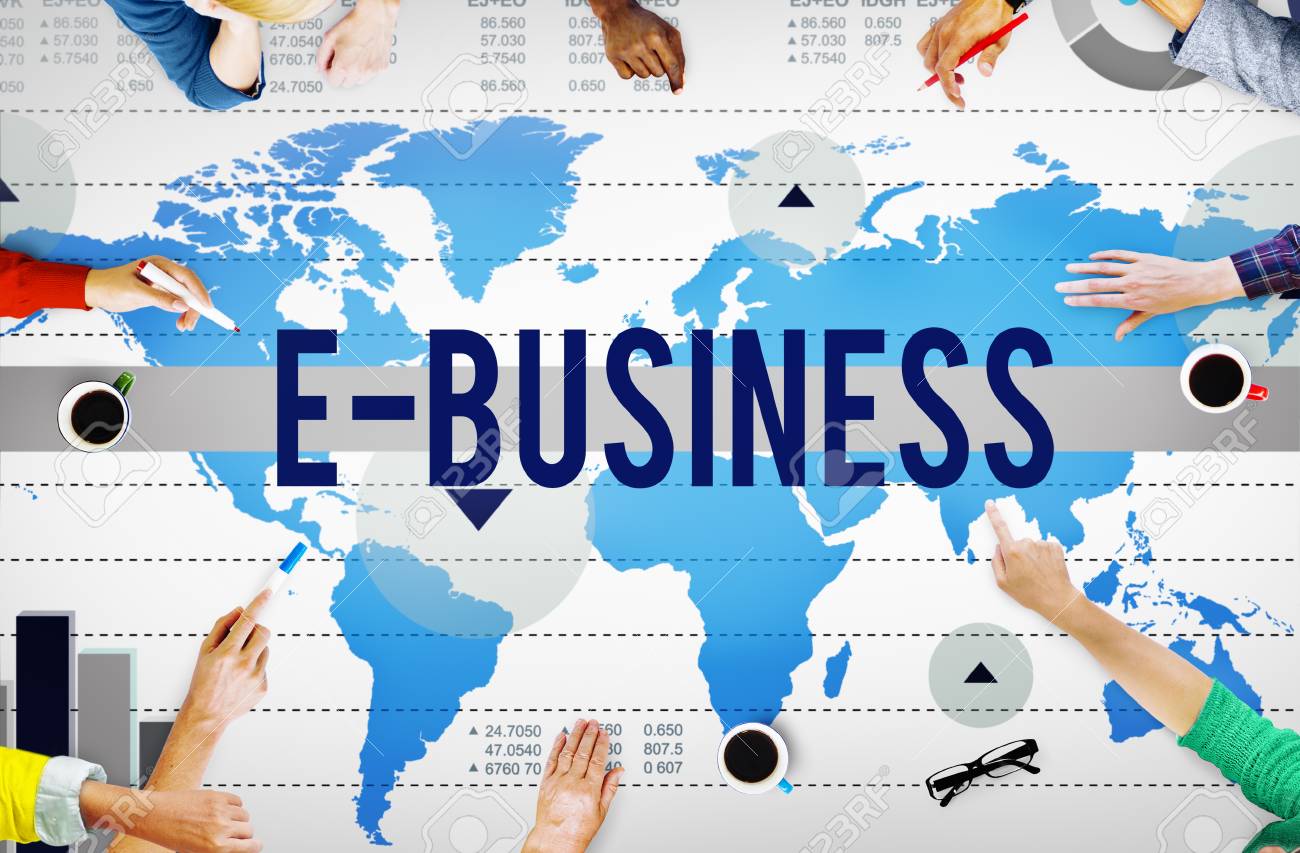 E-business Defined
E-Business (electronic business) is any process that a business organization conducts over a computer-mediated network. Business organizations include any for-profit, governmental, or nonprofit entity. 

Their processes include production-, customer-, and internal- or management-focused business processes.
Electronic commerce focuses on the use of information and communication technology to enable the external activities and relationships of the business with individuals, groups, and other businesses, while e-business refers to business with help of the internet.

 Electronic business differs from electronic commerce as it does not only deal with online transactions of selling and buying of a product and/or service but also enables to conduct of business processes (inbound/outbound logistics, manufacturing & operations, marketing and sales, customer service) within the value chain through internal or external networks.

The term "e-business" was coined by IBM's marketing and Internet team in 1996
Why ????
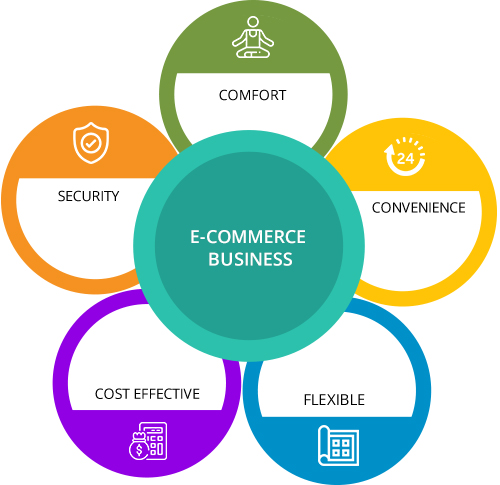 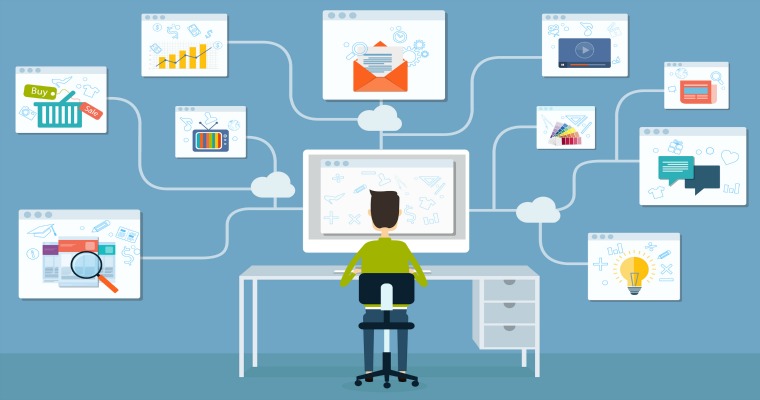 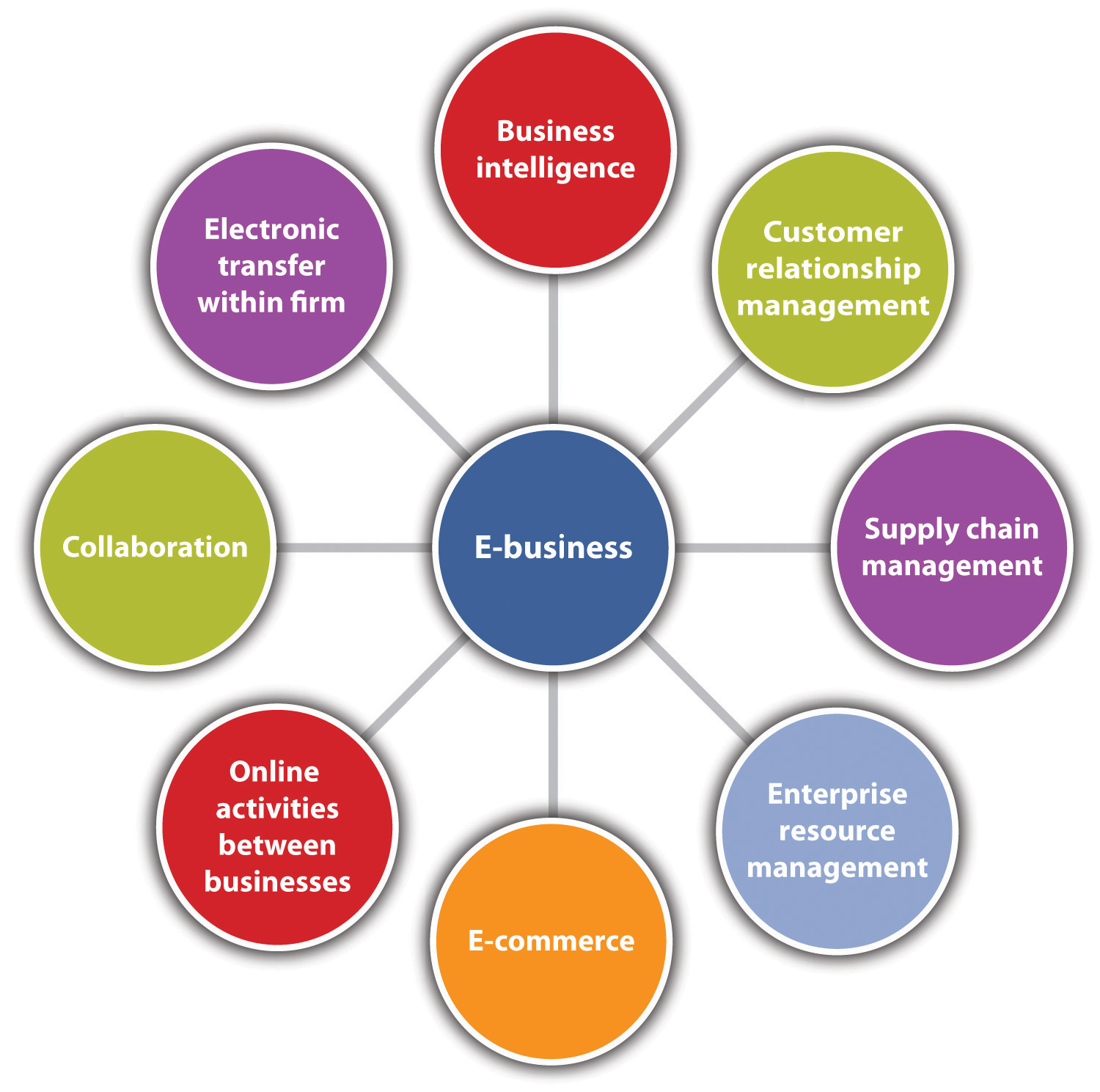 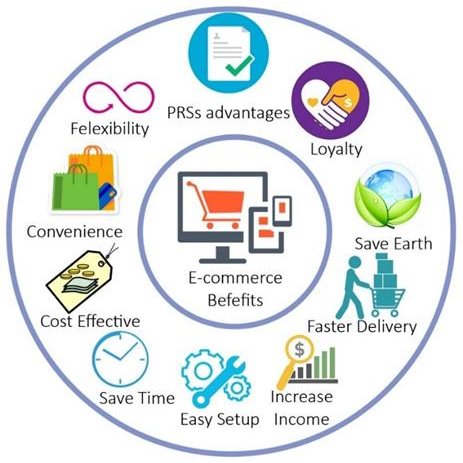 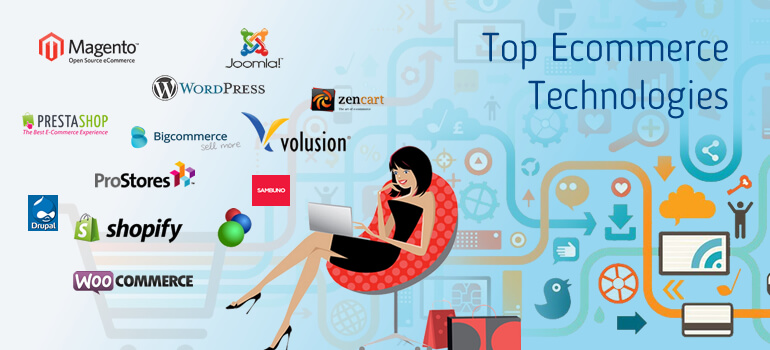 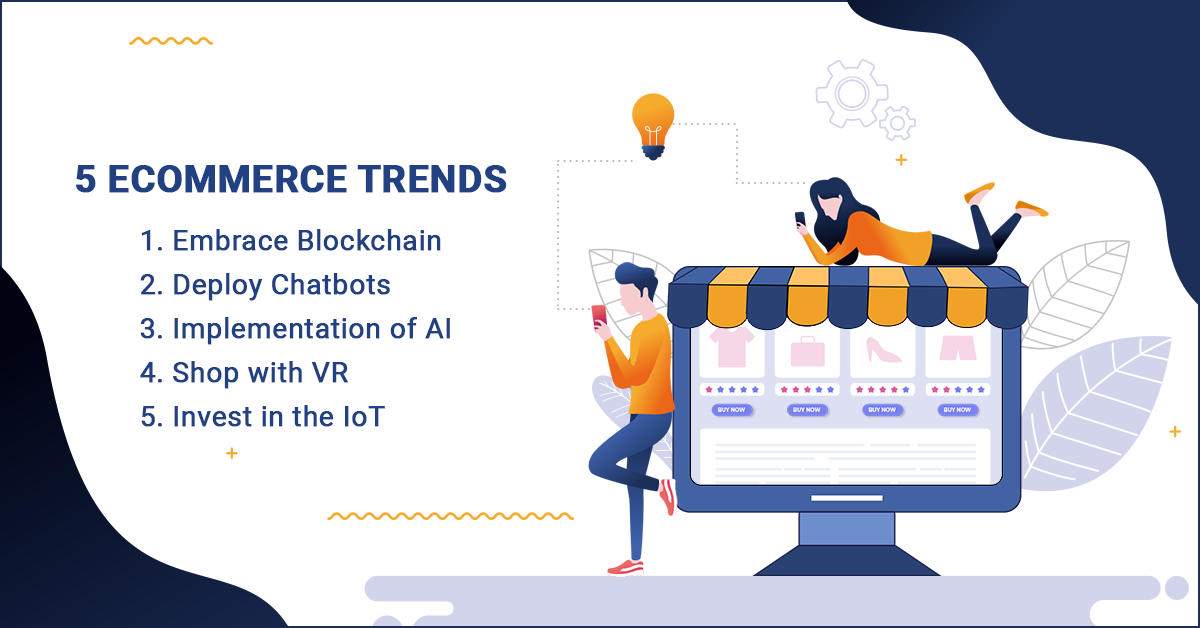 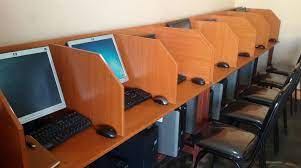 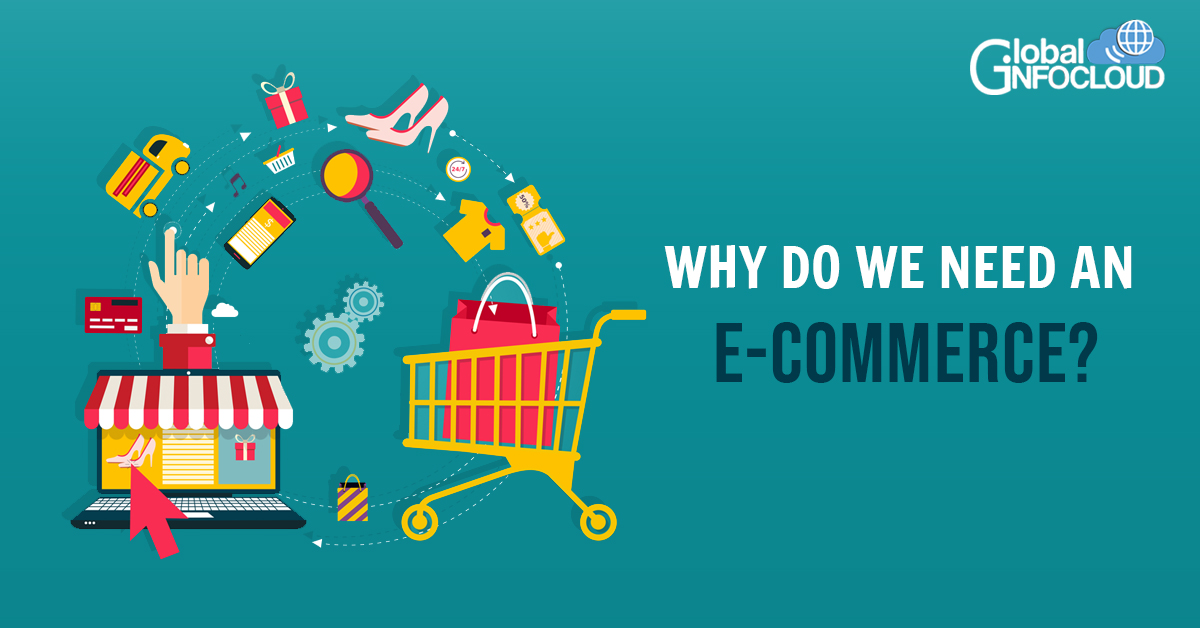 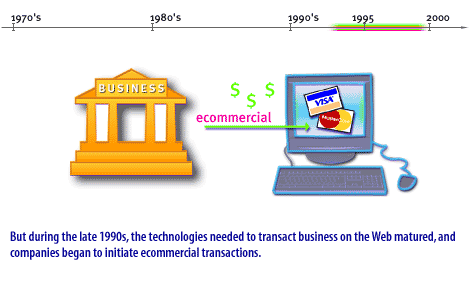 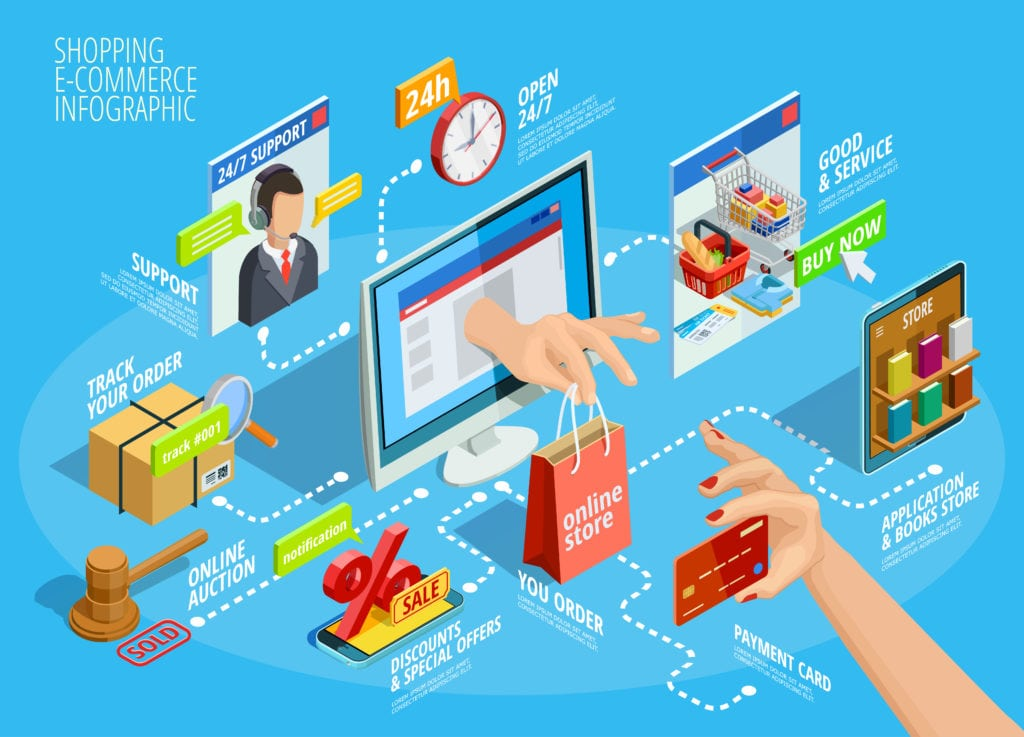 objectives for e-business Development
The organization is facing market changes and the organization changes according to the markets.
The objectives for the e-business development emerge from these changes and because the change is continuous, it brings new requirements for the e-business system. In addition, the history and legacy structures of the organization cause conflicts in the development when combined with the need for change. These fluctuating objectives and emerging conflicts bring certain consequences to the e-business system architecture development in the organization. The formation and description of this causal model can be classified as selective coding..

In summary, e-Business has been in the making for the past 30 years. After starting as a niche solution for certain businesses and communities, e-Business today is an expanding force accounting for a steadily increasing share of commercial transactions. Its full potential remains in the future. Now you know how e-Business came to be as important as it is. The next lesson is about the direction in which e-Business moving.
The history of e-commerce: A long and winding road
When considering time itself, the history of e-commerce is fairly short, but for most of us, the idea of life without online shopping is virtually inconceivable.

From groceries to diamonds to services to Enterprise Level Product Solutions, almost anything you can imagine can be purchased electronically.

But where did it all begin, and how far will it go?
The history of e-commerce: 1960s – 1980s
For beginning just a short while ago, the history of e-commerce is dramatic. In 1969, CompuServe was the first major e-commerce company to be formed in the United States. Although it seems distant now, computer time-sharing services grew from email providers to facilitating tele-shopping in the 1970s. 

	While the rest of us were just beginning to celebrate the wonder of cable television at the beginning of the 1980s, some tech savvy users formed the Boston Computer Exchange, which was a bulletin board system-based marketplace established to facilitate the sale or trade of used computers. This company was a trailblazer in crafting a fully automated, on-line auction and marketplace for general commerce.
For many years, e-commerce existed quietly, but in 1990, the first web browser, aptly named “WorldWideWeb,” was launched.

Around this time, development of the internet kicked into high gear, going from the ability to display basic style sheets to the launch of Amazon and eBay within just a few short years. Needless to say, those two have become smashing successes as they evolved into massive e-commerce platforms, selling and enabling consumers to sell their own wares to others on a global scale, as well as to subscribe to items they need – no more going to the store to purchase standard household goods.

By the late 1990s, we were all getting too much email, and DVDs began to outpace VHS tapes as the preferred method of viewing films – but that didn’t last long.
In 1997, we saw the launch of Netflix as the world’s first online movie rental store.

Building their reputation on the model of flat-fee unlimited rentals without due dates, late fees, shipping and handling fees or per-title rental fees, Netflix wittingly upped the customer service game of all would-be online merchants while turning the entertainment industry on its head.

Just one year later, Paypal, in its first iteration as Confinity, entered the scene as a tool for transferring money. The company now functions as a bank that executes payment processing for online vendors, auction sites, personal, and commercial users. It’s a service that allows their customers to send, receive, and hold funds in 26 currencies worldwide. Today, Paypal Holdings, and its subsidiary, Venmo are two huge names in the digital wallet game.
2nd    lecture
MBA SEM 2
E –BIZ
UNDERSTANDING TYPES OF  BUSINESS MODELS
Global E-Business retail sales surged 25.7% in 2020 to $4.213 trillion. Five, ten, or even twenty years ago this probably seemed like an impossible number to reach. E-Business has exploded over the last few years and even with the end of the COVID-19 pandemic in sight, isn’t expected to slow down.


The digital shift is a very real trend and businesses not already online will need to break into the E-Business landscape sooner rather than later. Applying the right E-Business business model to the online store will be one of the first steps.


Not taking the time to evaluate your business and understand your target market can be extremely detrimental and lead to thousands in wasted spend. Digital advertising, SEO, and content marketing are effective ways to drive traffic, revenue and help you realize a large ROI, but they won't be nearly as effective without a well-planned E-Business business strategy.


Whether you’re just starting to explore E-Business models or already have an established digital commerce venture and are looking to expand your online presence, it’s important to know which model best fits your needs and requirements
“Developing an E - Business strategy is a crucial piece for many organizations. A huge component of this is identifying your target market and understanding what your E - Business business model will be “ 

And thus let us First of all understand 
Types of Business Models
Types of Business Models
Electronic commerce, or E-Business, is a business model that lets businesses and consumers make purchases or sell things online. There are six major E-Business business models:
	
Business to Consumer (B2C)
Business to Business (B2B)
Business to Government (B2G)
Business to Business to Consumer (B2B2C)
Consumer to Consumer (C2C)
Consumer to Business (C2B)

	We’ll review each of these six business classifications in depth and dig into the five primary delivery models that you will need to consider when launching or expanding your online store.
Business to Consumer (B2C)
As the name implies, business to consumer (B2C) is when a company markets its products or services directly to end users. It is the most widely known form of commerce. B2C E-Business is fairly straightforward. You complete a B2C transaction every time you purchase food from a grocery store, eat dinner at a restaurant, watch a movie at a theater, and get a haircut. You are the end user of the products and services these companies sell.

In E-Business, there are five different B2C business models: 
Direct Sellers, 
Online Intermediaries, 
Advertising-based, 
Community-based, 
Fee-based.
MARKET PLACE MODEL
B2C Business Models
Direct selling is the most common model. It is when consumers buy products from online retailers.

Online intermediaries are online businesses that bring sellers and consumers together and take a cut of each transaction made.

In the advertising-based model, information is given away for free and money is made from advertising on the site.

Facebook is an example of a community-based site that makes money from targeting ads to users based on their demographics and location.

Finally, the fee-based model involves companies that sell information or entertainment to consumers for a fee, like Netflix or subscription-based newspapers.
Direct selling is the selling of products in a non-retail setting, for example, at home, online, or other venues that are not a store. It eliminates middlemen who are involved in distribution, such as wholesalers and regional distribution centers. Instead, products are sent directly from the manufacturer to the sales company, then to the rep or distributor, and finally to the consumer. 
Eg – Amway, Vestige, Proveda 

Products sold via direct sales are not typically found in traditional retail locations. This means that finding a distributor or rep is the only way to buy them.  

It’s important to note that direct selling doesn’t equal direct marketing. In the first case, individual distributors or reps reach out to customers directly. Meanwhile, in the second case, a company markets directly to clients. Some direct marketing examples include emails, flyers, promotional letters, outdoor advertising, ads, phone calls, websites, and others.

Direct selling  characteristics – 
Focus on building relationships first, not making sales.
Keep consistent and detailed customer records. 
Be passionate and knowledgeable about your products.
Build and maintain your networks
Organize your sales environment. 
Improve your sales skills.
3rd     lecture
MBA SEM 2
E –BIZ
UNDERSTANDING TYPES OF  BUSINESS MODELS
2	Market place model refers to an intermediary website where several sellers list their products. The businesses use this as their market place instead of having their own website. The customers may by a wide range of heterogeneous products at comparative rates under this model. 
	Various business and service providers list themselves on the E commerce platform advertising their services/goods. 
	Steps Involved – 
	1. The E commerce site verifies the businesses who intend to be listed and     
        advertises their offering on their website. 
	2. The E commerce site verifies the orders placed and despatches goods from 
       its warehouse/supplier’s warehouse/ connects the customer to the relevant 
       professional. 
	3. The payment is received by the E commerce site, charges a commission for 
        the online market place and pays the supplier for his product
Thus, In recent years, online B2C sales have been trending upward. Many traditional brick-and-mortar retailers have either been closing, or pivoting and adding in digital channels to their strategy as shoppers go online for the things they need.

	This hybrid approach is when companies have both a traditional brick-and-mortar presence and an online shopping platform. Many companies integrate these approaches with an omnichannel E-Business* strategy to maximize the customer experience. For example, some companies now let you order your products online and pick them up at one of their local stores. Many companies also allow customers to return products they bought online to local stores for a quick and easy refund or exchange.

	To implement the B2C E-Business model successfully, businesses must rely on having a platform that can be adjusted quickly and adapt to new customer needs without causing delays in service.


	*omnichannel E-Business means denoting or relating to a type of retail or any business which integrates the different methods of shopping available to consumers (e.g. online, in a physical shop, or by phone)
Examples Of Market Place Model
Flipkart
	 Flipkart started off with a direct-to-consumer model selling books and some other products, before turning to a marketplace model which connect sellers and buyers and expanding its catalogue. The sources of income to Flipkart include seller commission, advertisements, logistics and convenience fees.
Just dial 
	Justdial is India’s search engine for local search market which initially started as a classified website but soon transformed into a local search engine. They used word-of-mouth strategy to advertise themselves. Focussing on local brands and small businesses, the company became famous among the masses.

Urban Clap 
Urban Clap is a company that provides a variety of services of professionals and blue collar workers at the convenience of customers’ home. Once can hire electricians, yoga trainers, lawyers, engineers, chartered accountants, beauticians, photographers, interior designers, etc.
4th lecture
MBA SEM 2
E –BIZ
UNDERSTANDING TYPES OF  BUSINESS MODELS
Business to Business (B2B)
As the name implies, business to business (B2B) is when a company markets its products or services directly to other businesses. Or simply saying - A website following the B2B business model sells its products to an intermediate buyer who then sells the product to the final customer. 
	
	B2B E-Business can be broken down into two methodologies, vertical and horizontal.	
 	Vertically oriented businesses sell to customers within a specific industry. With a horizontal approach, you are selling to customers across a myriad of industries. Each approach has their own pros and cons, such as industry expertise and market depth (vertical) versus wide-spread market coverage and diversification (horizontal).
	Both can be a lucrative pathway, but your strategy will depend on your products and customers, so consider them carefully.

	Historically, B2B businesses had always been a few steps behind their direct-to-consumer counterparts, especially when it came to commerce innovation and digital sales. The problem lay in price negotiation and collaboration, and many businesses were used to leveraging sales representatives as the primary revenue generating channel. BUT The modern B2B buyer has gotten quite tech savvy though, and now shares many of the same demands and buying habits as the average buyer. Convenience, flexibility, personalization, and integrated experiences are expected and now business-critical.

	 Despite the slow adoption of digital strategies, B2B brands have focusing more and more on E-Business to keep up with consumers. A recent report by Gartner uncovered a recent dramatic shift with B2B digital commerce initiatives surpassing B2C. Gartner assumes "By 2025, 75% of B2B manufacturers will sell directly to their customers via digital commerce."
Top Trends In B2B E-Business
B2B E-Business has rapidly been changing over the past few years, and 2021 is no exception. With the disruption of COVID-19, new trends have emerged, and the E-Business landscape is transforming. B2B companies are implementing new strategies to adapt to a changing market and take advantage of a growing online customer base, characterized by rising mobile usage, new expectations for personalization and .self-service, and increasing demand for digital connectivity.
	1) M-Commerce is on the rise:
Mobile has continued to transform the B2B landscape, with more and more consumers demanding seamless, aesthetic, and flexible mobile experiences. Rather than simply comparing product offerings and services across businesses in an industry, consumers are increasingly comparing the digital experiences they have had and have come to expect. Google recently partnered with The Boston Consulting Group (BCG) to research how mobile has been impacting B2B customers and organizations. Key data shows that:

Mobile influences an average of over 40% of revenue in leading B2B organizations.
50% of current B2B search queries are made on smartphones, with BCG expecting that figure to grow to 70% by 2020.
Daily mobile usage per B2B worker is expected to increase from 2 hours to 3 hours, driven by millennials, Gen Z, and the increasing use of smartphones by older workers.
More than 90% of B2B buyers reporting a superior mobile experience claim that they would be more likely to repurchase from the same vendor, while only 50% claim so when reporting a poor mobile experience.
As of 2021, mobile has continued to expand and proliferate the B2B eCommerce space, and its growth will likely extend over the coming years. B2B marketers must boost their mobile efforts to capitalize on this rapid trend. Here are 5 calls to action for businesses hoping to accelerate their mobile integration:

Track buyer experiences across media and devices
Invest into building visual and frictionless mobile experiences for customers
Adapt data collection to a company’s business model and size
Increase mobile advertising while adjusting marketing strategies based on results
Simply the B2B purchase process on mobile, de-emphasizing text in favor of rich media
Top Trends In B2B E-Business
2) Customers are showing a preference for Digital Self-Service.
	B2B buyers increasingly desire control over their eCommerce experiences, with a strong preference for self-service; seamless shopping experiences in their personal lives have shaped their B2B buying expectations. The COVID-19 pandemic has further pushed B2B sales towards self-service, and research shows that digital self-service will likely remain a dominant element of the B2B go-to-market model.
	A report published by McKinsey & Company earlier this year detailed results from a global survey, highlighting key takeaways for B2B businesses aiming to adapt their practices in the wake of the pandemic. 
	Results show that:

When asked what kind of interaction was most helpful in choosing a supplier, 47% of respondents preferred some form of online self-service. 25% chose “supplier website”, while 22% selected “online material from supplier”.
When asked what ordering method they preferred, 46% of respondents chose “using a supplier’s website”.
When asked “How do you currently interact with sales reps from your company’s suppliers during the 4 stages of interaction”, an average of 34% of respondents chose digital self-service for the Research, Evaluation, Ordering, and Re-Ordering stages. In comparison, results for 2020 showed an average of only 29% for self-service across all 4 interaction stages, with a 12% increase for self-service in the Research and Evaluation stages.
83% of B2B decision makers feel that the new selling models emphasizing remote interactions and online self-service are as effective as or more effective than pre-COVID-19 models that prioritized direct interactions.
87% of B2B decision makers believe that these shifts in selling models will likely sustain 12+ months after the COVID-19 pandemic.
Top Trends In B2B E-Business
6.  Digital self-service has become the new “normal”, dominating the B2B buyer journey and driving B2B manufacturers towards implementing customer self-service portals. Here are 5 calls to action for B2B organizations hoping to re-engineer their sales efforts towards digital self-service:

Integrate eCommerce catalogs with rich media, including photos, videos, interactive content, product comparison features, and various self-service tools to support the research and evaluation stages.

Provide responsive interfaces and intuitive commands that help buyers save time during the ordering and re-ordering stages.

Implement customer self-service portals with the optimal ERP-integrated solution, enabling post-order care that supports independent tracking, invoices, and payment.

Adopt an Agile approach and apply it to self-service digital solutions, empowering adaptability, flexibility, and speed when the digital transformation process.

Incorporate the voice of the customer while developing self-service digital solutions, gathering feedback to address customer needs and realize requirements prior to rollout.